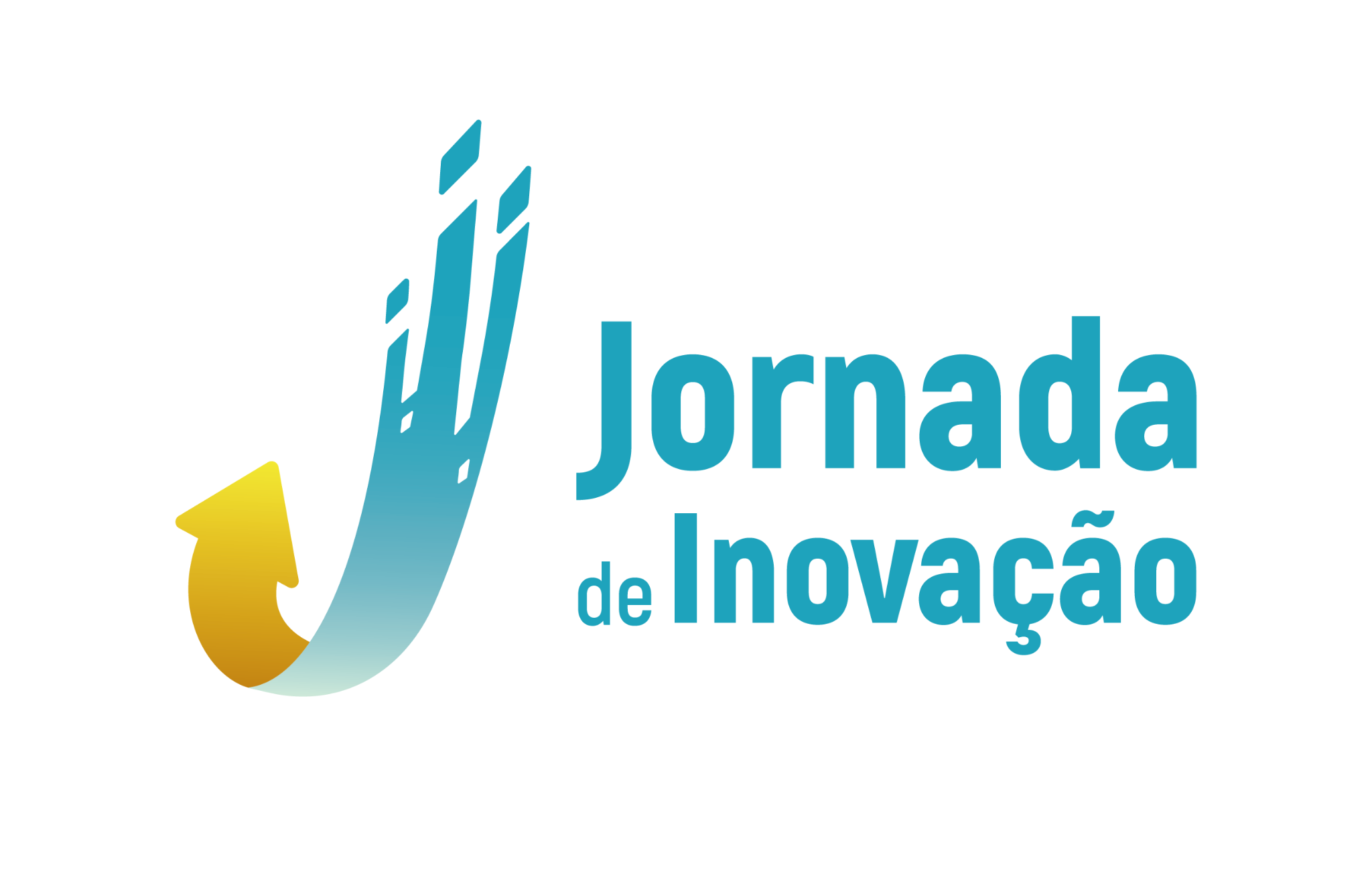 UNIVERSIDADE FEDERAL DO ESTADO DO RIO DE JANEIRO
Pró-Reitoria de Pós-Graduação, Pesquisa e Inovação - PROPGPI
Diretoria de Inovação Tecnológica, Cultural e Social - DIT
Título da apresentação
Bolsa: IT-UNIRIO (se tiver)
Autores:
Orientador/Coordenador:
Área (curso) e centro:
Agência financiadora: UNIRIO (se houver)
Introdução
Conteúdo do slide
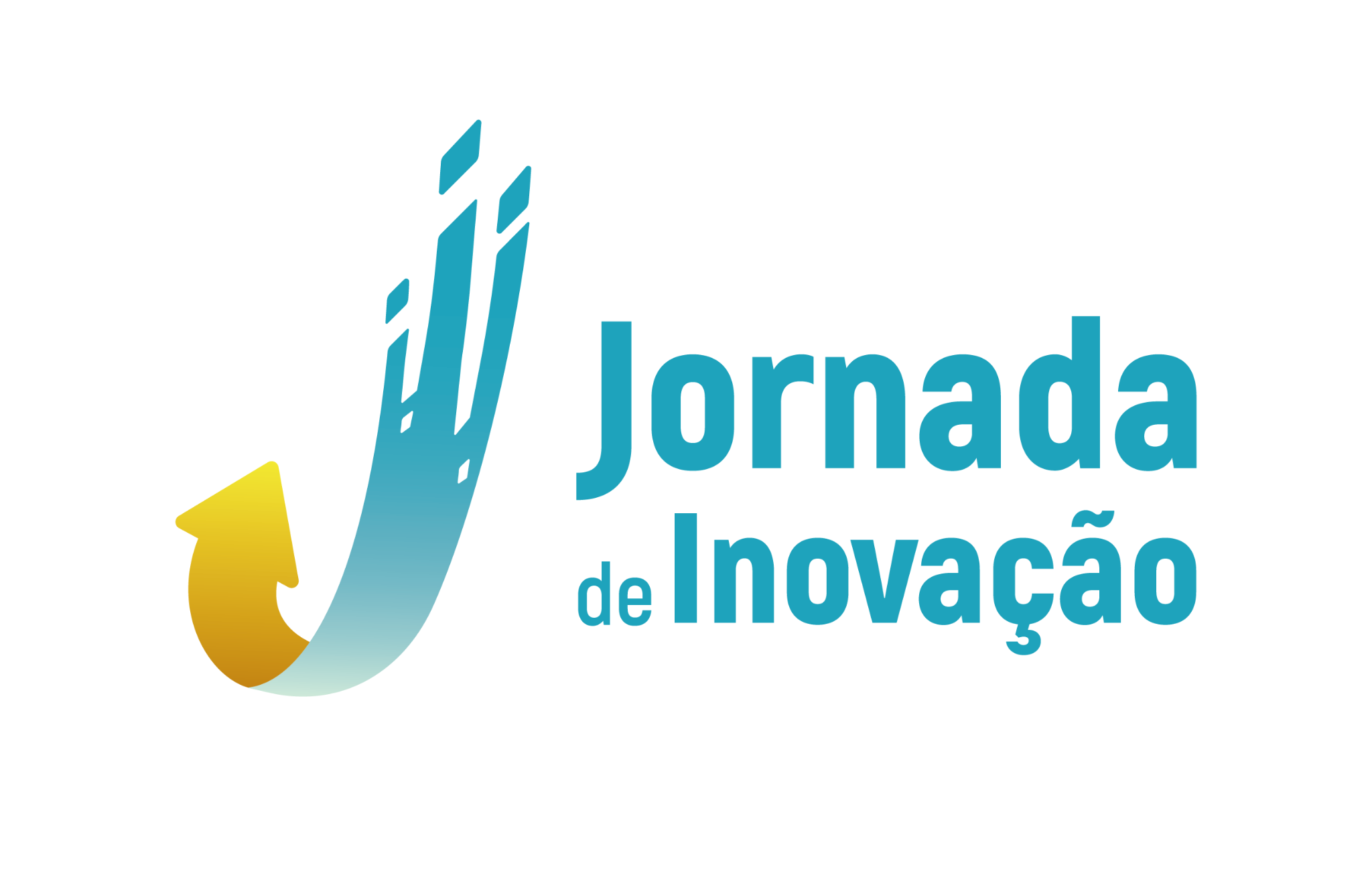 Metodologia
Conteúdo do slide
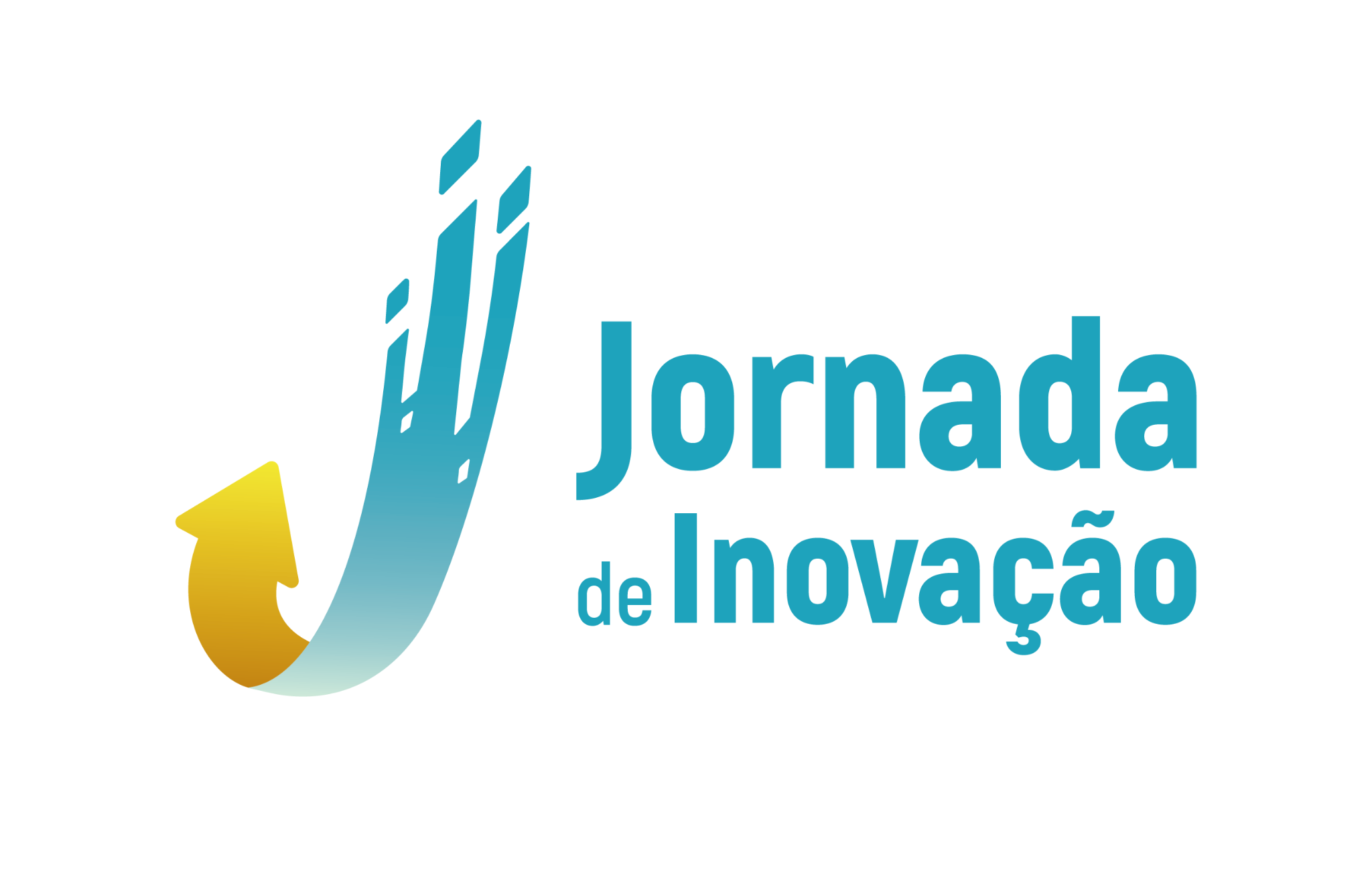 Objetivo
Conteúdo do slide
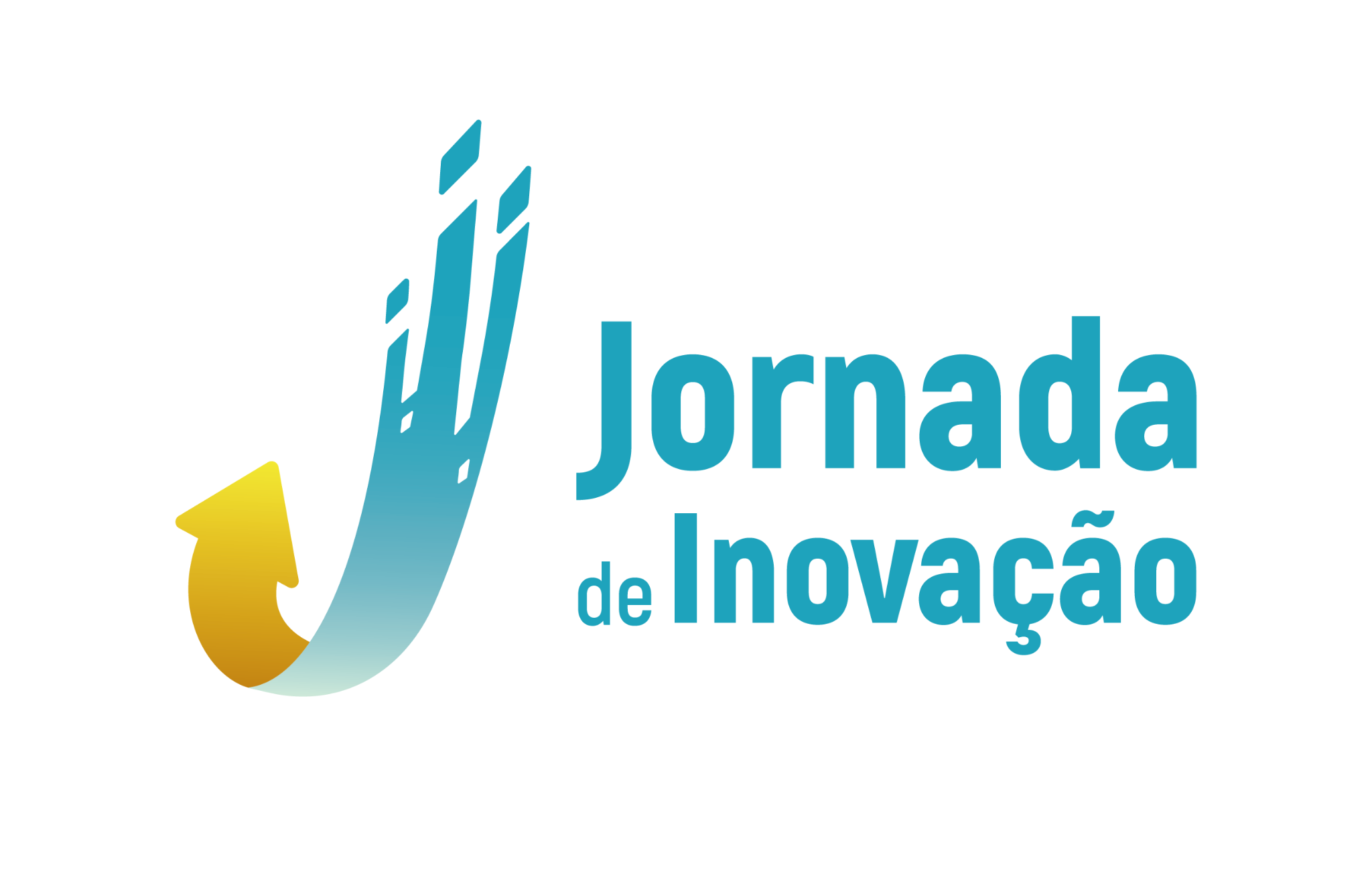 Inovação
Conteúdo do slide
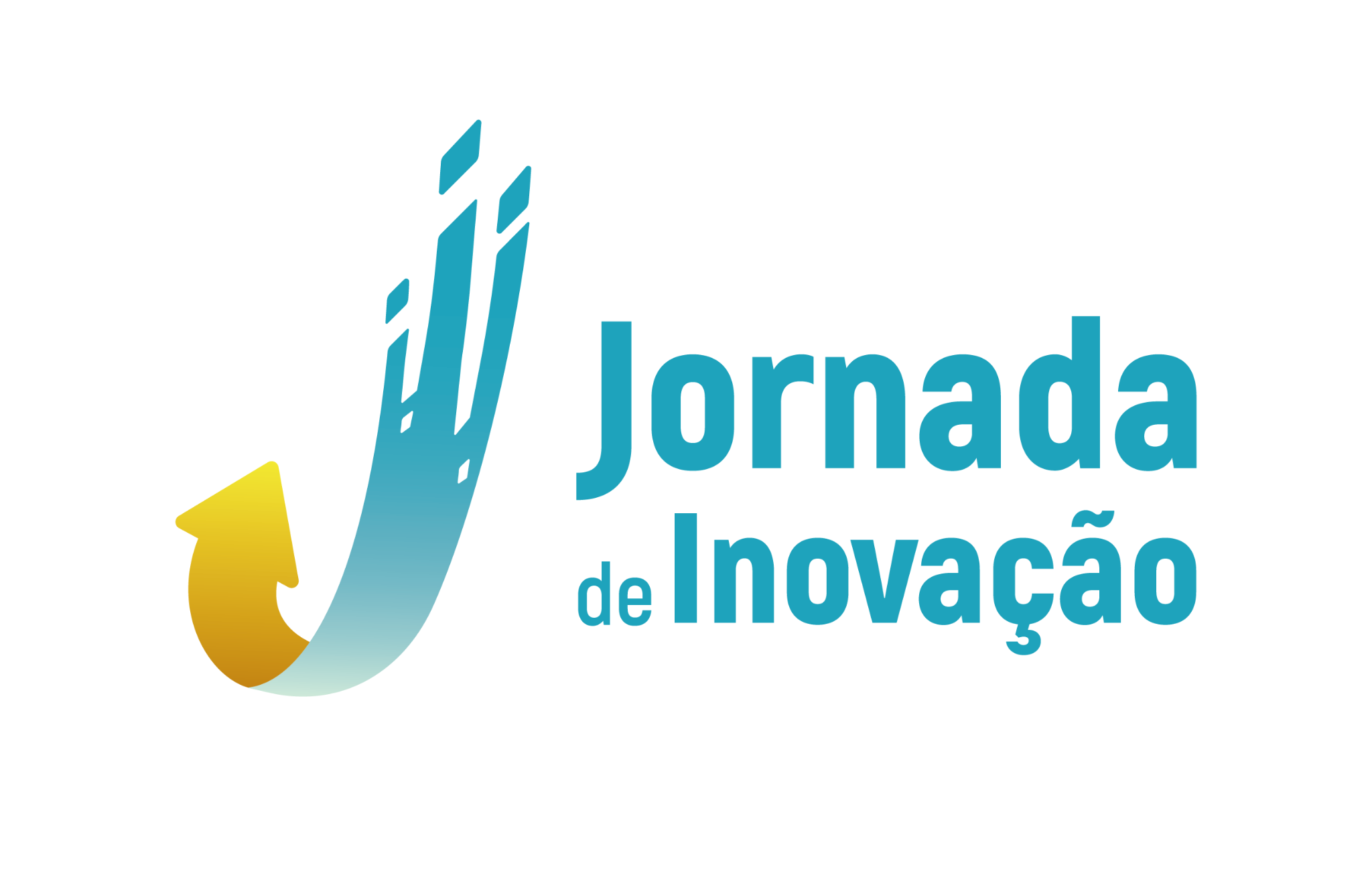 Contribuição para o projeto
Conteúdo do slide
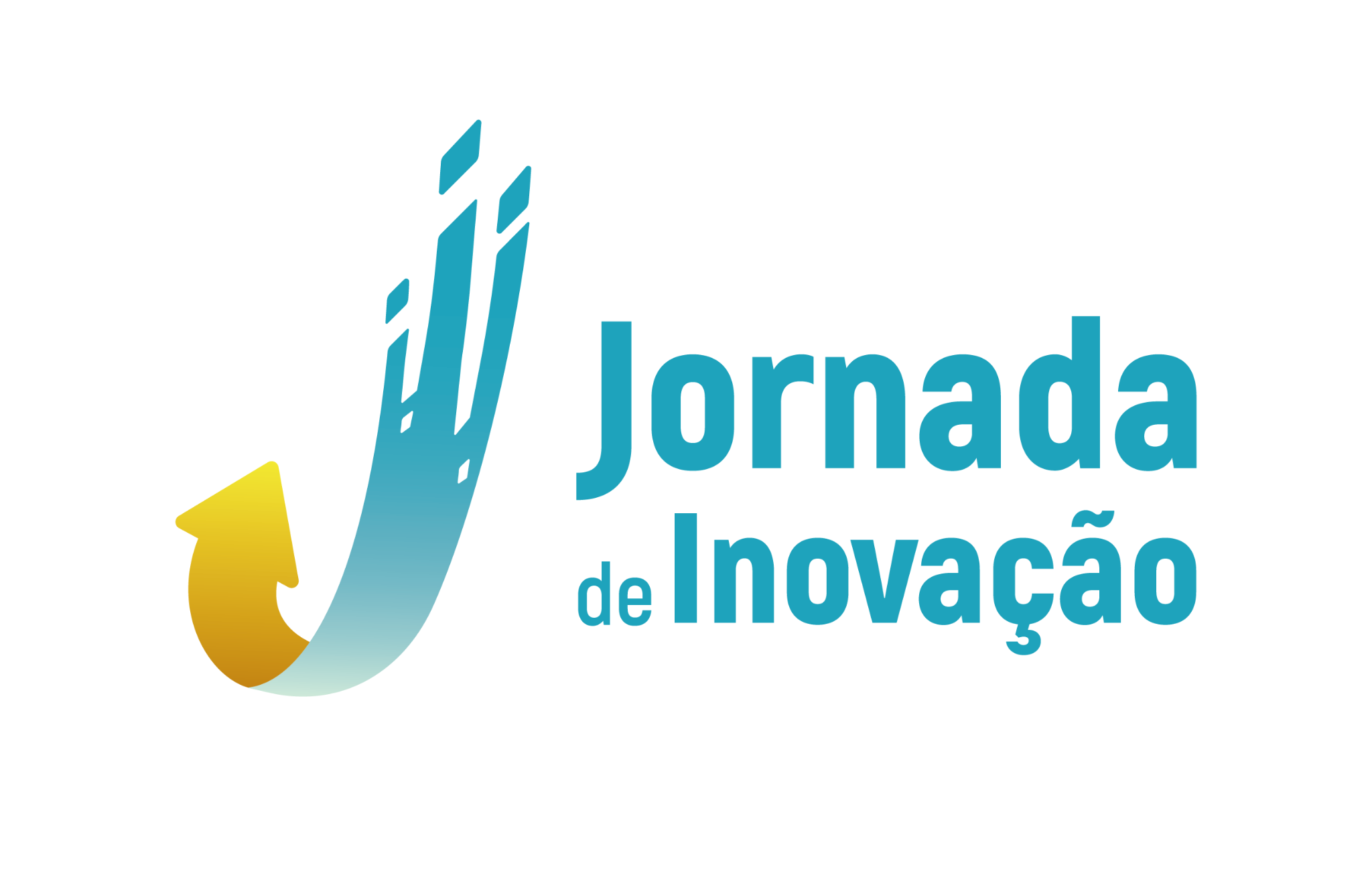 Resultado e Discussão
Conteúdo do slide
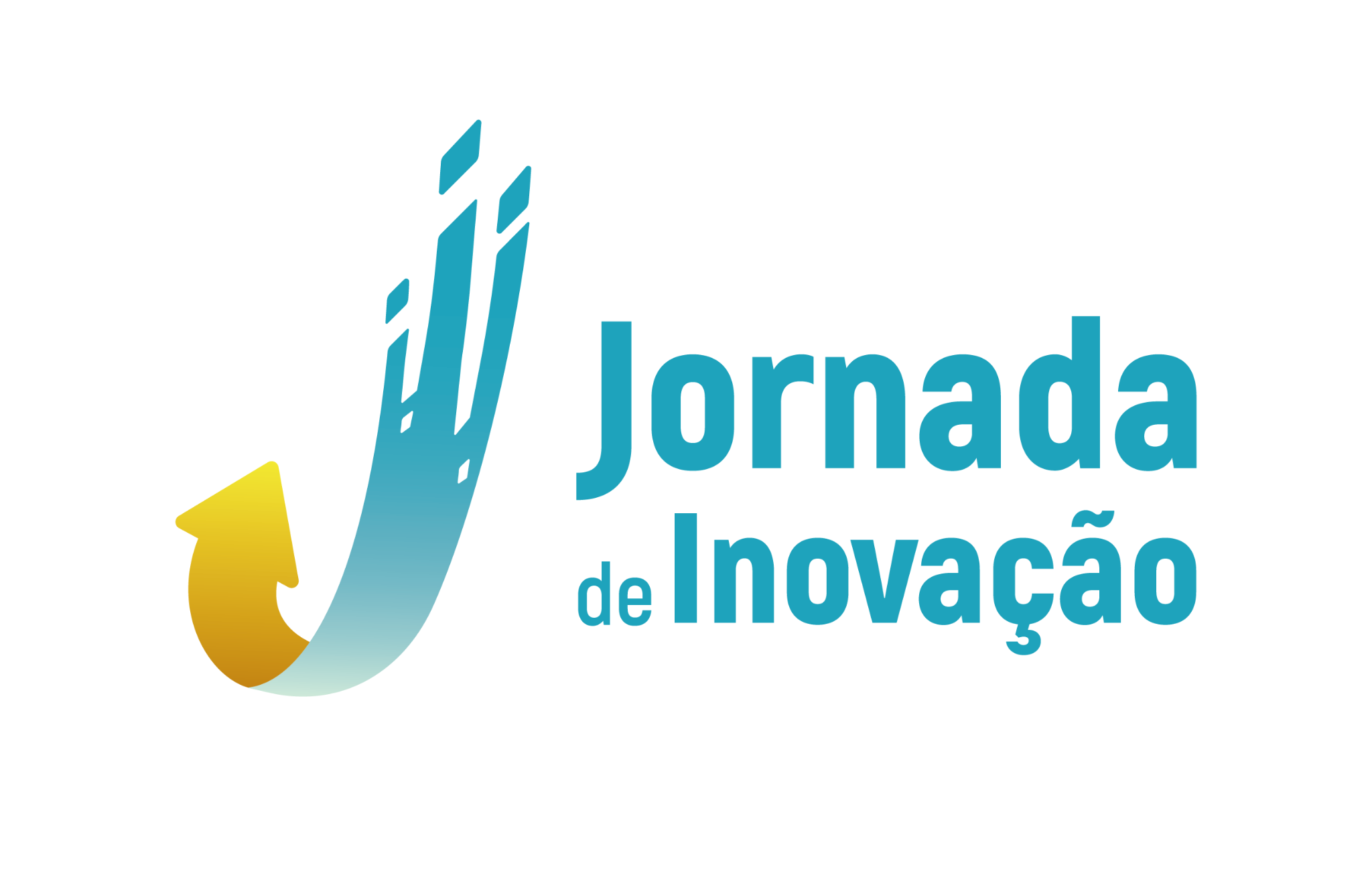 /
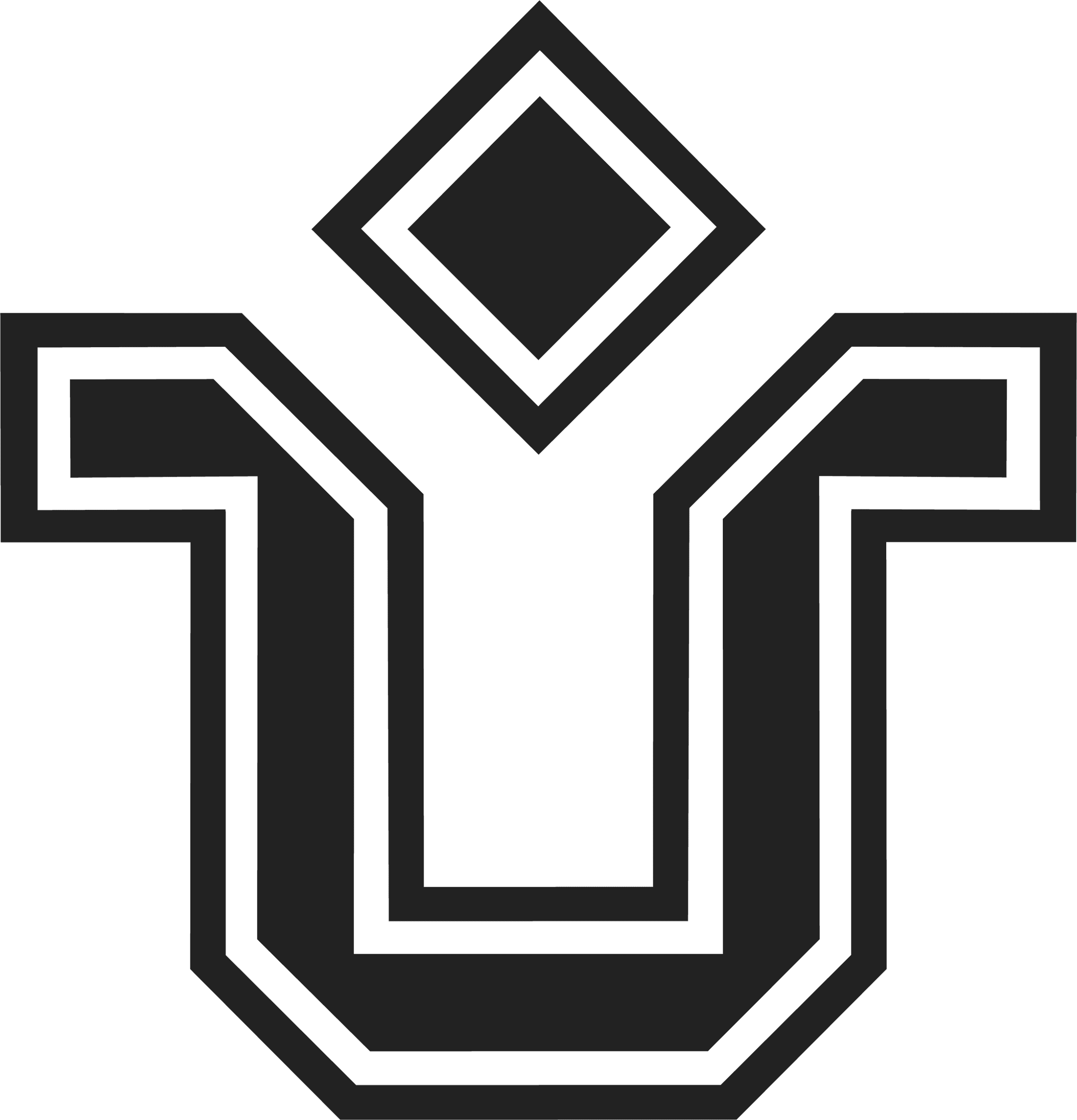 Conclusão
Clique para editar os estilos de texto Mestres
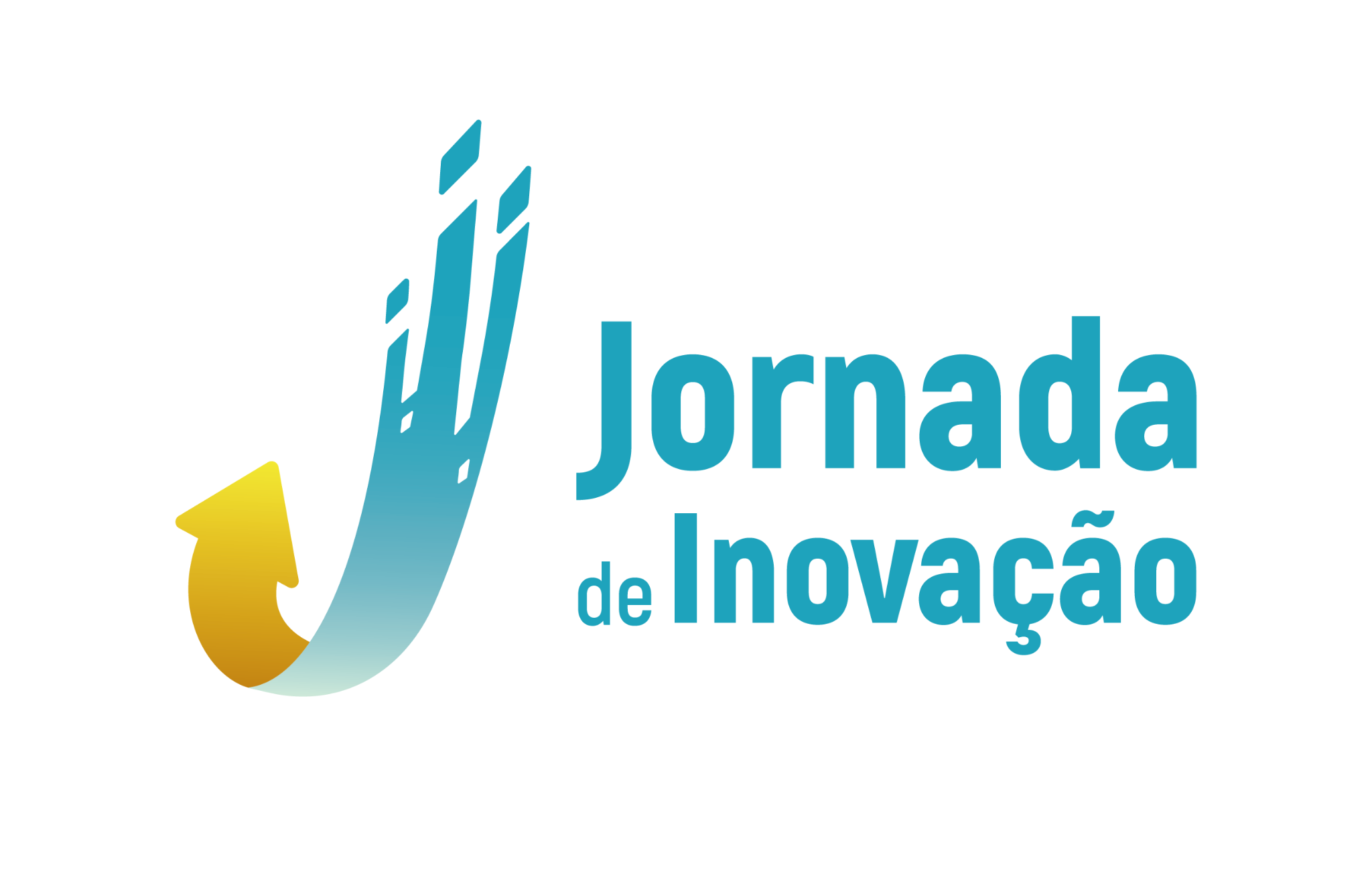 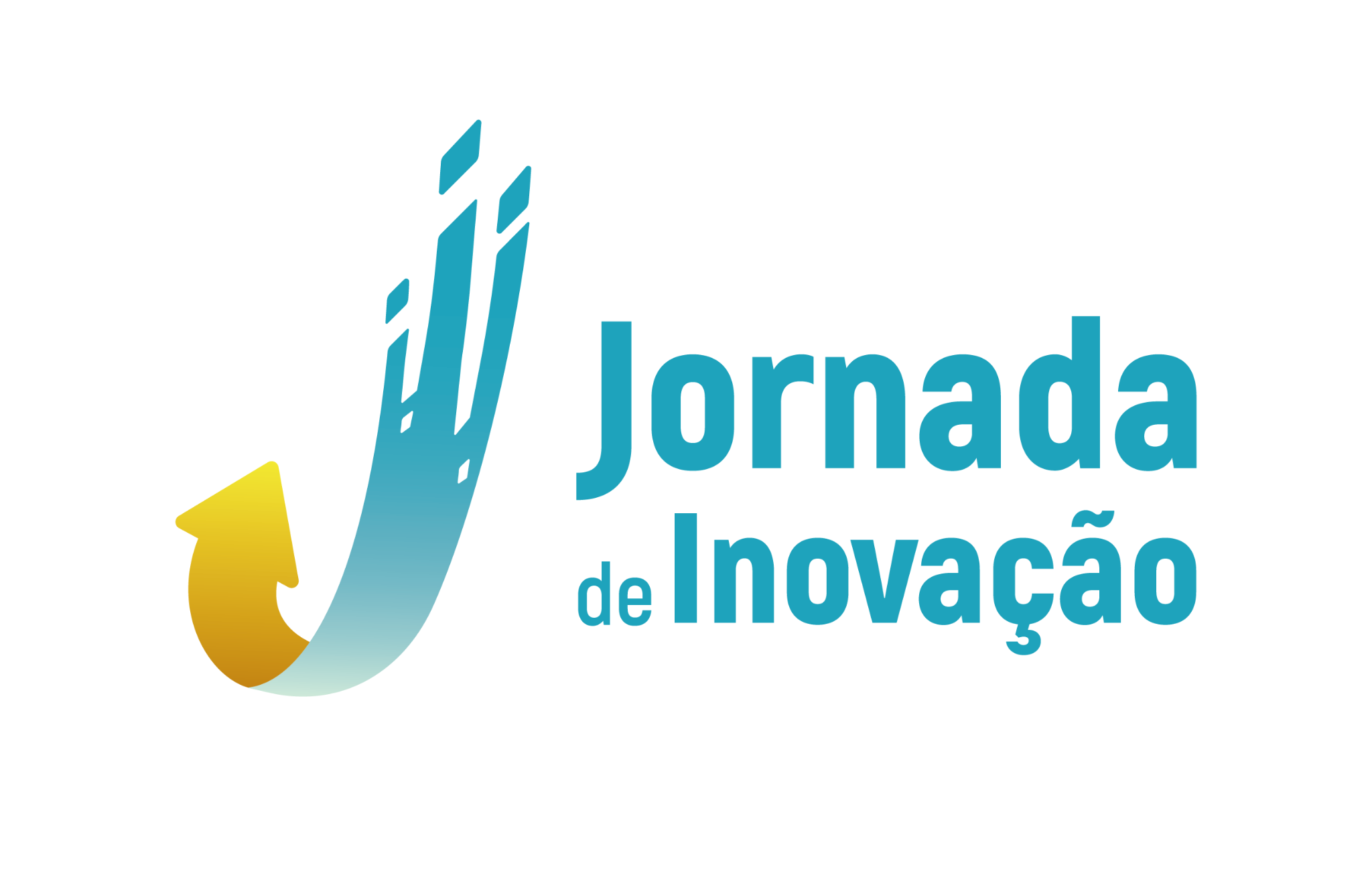 Referências
Conteúdo do slide